NEMZETI KÖZSZOLGÁLATI EGYETEM
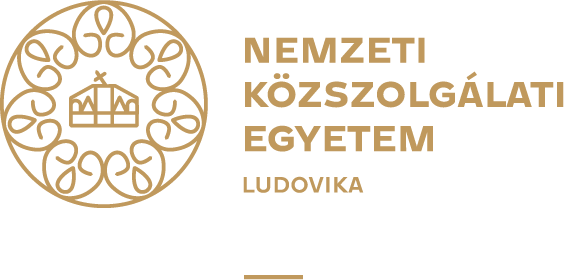 RENDÉSZETTUDOMÁNYI KAR
RENDÉSZETI IGAZGATÁSI ALAPSZAKIGAZGATÁSRENDÉSZETI RENDŐR SZAKIRÁNY
az igazgatásrendészet az általános rendőrségi feladatok ellátására létrehozott szerv, a „rendőrség” egyik szolgálati ága, szervezeti egysége
Az igazgatásrendészet tagozódása
az Országos Rendőr-főkapitányságon Igazgatásrendészeti Főosztály,
a Budapesti Rendőr-főkapitányságon Igazgatásrendészeti Főosztály,
19 vármegyei rendőr-főkapitányságon igazgatásrendészeti osztály,
154 rendőrkapitányságon igazgatásrendészeti osztály, kisebb kapitányságokon alosztály, csoport működik.
Általános bemutatás 1.
irodai feladatok, tevékenységek ellátása
Általános bemutatás 2.
Az irodai feladatokon, tevékenységeken kívül, közterületi szolgálat ellátás nem jellemző. Külön utasítás alapján, fokozott ellenőrzések, más – több rendőrt igénylő eljárások –  végrehajtásában részt vesznek az igazgatásrendészeti szakterület munkatársai is.
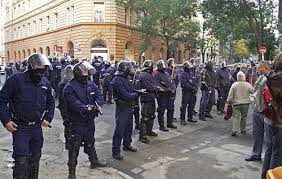 Általános bemutatás 3.
Jellemzően irodában történő feladatellátás

esőtől,
forróságtól,
széltől, 
hótól védett munkakörnyezet
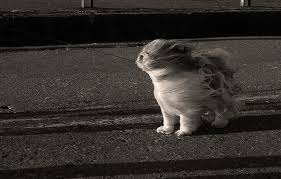 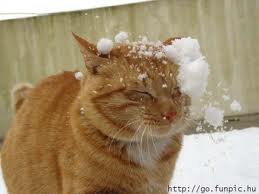 Általános bemutatás 4.
kiszámítható, tervezhető 
   magánélet

szórakozás
üdülés
sport
kultúra, művészet
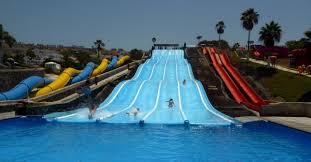 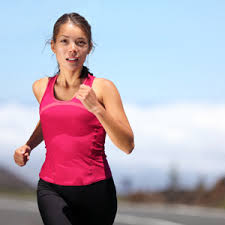 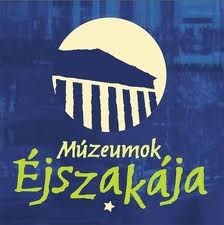 Általános bemutatás 5.
ügyfelekkel, állampolgárokkal történő kapcsolattartás
Általános bemutatás 6.
a rendőrségi feladatok közül a legtöbb tevékenység ellátása 

a fentiek tükrében széles körű tudás és jogi ismeretek megszerzése, alkalmazása. Önálló döntések az ügyek elbírálásában.
Általános bemutatás 7.
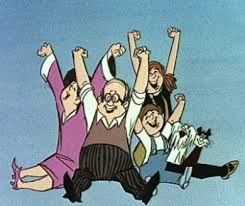 kis létszámra tekintettel „családias”, baráti légkör

Az igazgatásrendészeti szakterületen dolgozók is rendőrök, hivatásos jogviszonyban teljesítenek szolgálatot. Jellemzően polgári „civil” ruhás a szolgálat ellátás. Természetesen a feladattól függően, esetenként, egyenruhás szolgálatba is vezényelhetők.
Általános bemutatás 8.
Általában hivatali munkaidő (08.00-16.00 óra)



szombat, vasárnap jellemzően szabadnap
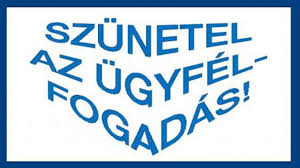 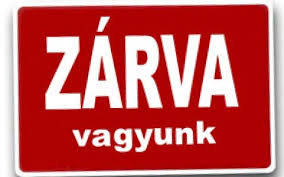 Feladatai, tevékenységei 1.
fegyverrendészet, fegyverengedélyezési eljárás lefolytatása
önvédelmi, vadász, sport célú lőfegyverek engedélyezése
gáz- és riasztófegyver viselésének engedélyezése
Feladatai, tevékenységei 2.
szabálysértési eljárások lefolytatása
közlekedési szabálysértések,anyagi káros „koccanásos” balesetek vizsgálata
Feladatai, tevékenységei 3.
szabálysértési eljárások lefolytatása pl.

gyülekezési joggal visszaélés szabálysértés

közbiztonságra különösen veszélyes eszközzel kapcsolatos szabálysértés
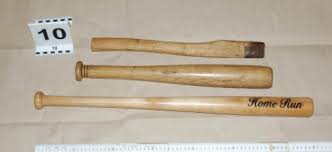 Feladatai, tevékenységei 4.
személy- és vagyonvédelmi, valamint magánnyomozói tevékenység engedélyezése, ellenőrzése
Feladatai, tevékenységei 5.
polgári célú robbanóanyagok és pirotechnikai termékek alkalmazásának engedélyezése
Feladatai, tevékenységei 6.
egyes rendészeti feladatot ellátó személyek (pl. mezőőr, halászati őr, természetvédelmi őr, közterület-felügyelő) tevékenységének engedélyezése
Feladatai, tevékenységei 7.
megkülönböztető és figyelmeztető jelzés használatának engedélyezése
Feladatai, tevékenységei 8.
az atomenergia tevékenységhez kapcsolódó feladatok ellátása
Feladatai, tevékenységei 9.
kábítószer, pszichotrop anyagok legális forgalmának, tárolásának ellenőrzése
Az Igazgatásrendészeti és Nemzetközi Rendészeti Tanszék valamennyi munkatársa a jövőbeni viszontlátás reményében sok sikert kíván az érettségi vizsgához!